Cloud Society Kullanım Klavuzu
Üyelik Adımları
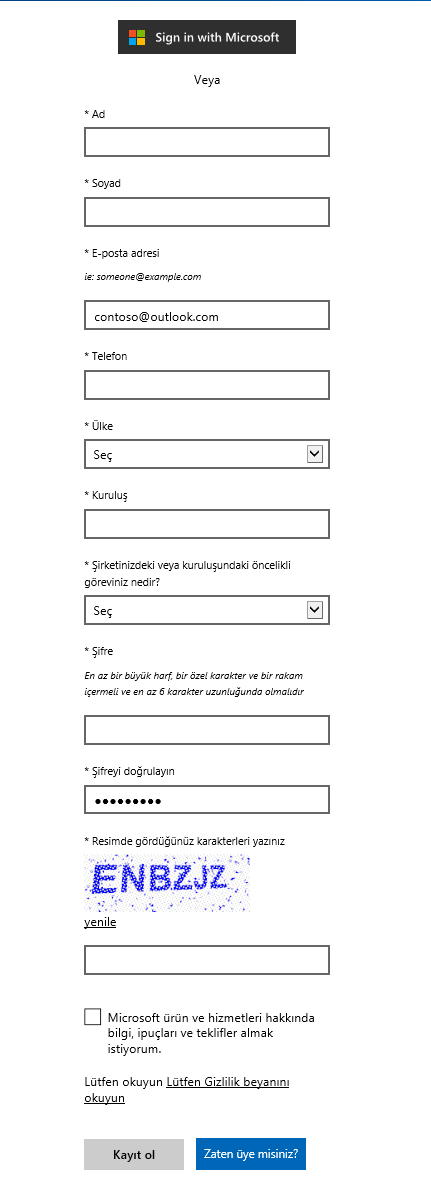 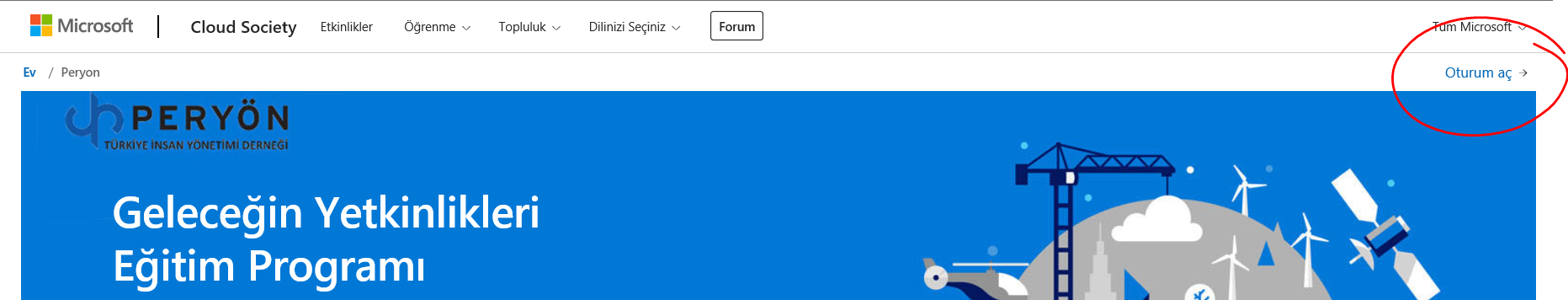 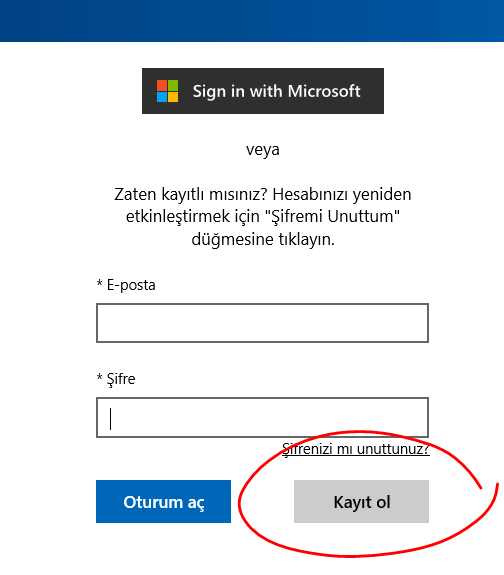 Herhangi bir kişisel mail adresi ile üye olunabilir
Profil Ayarları
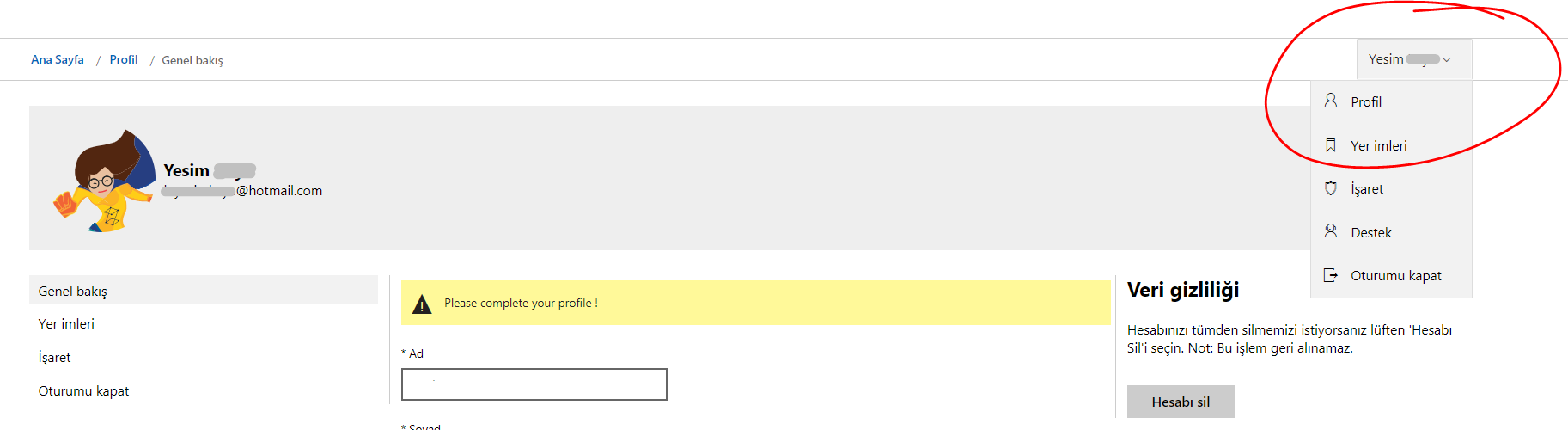 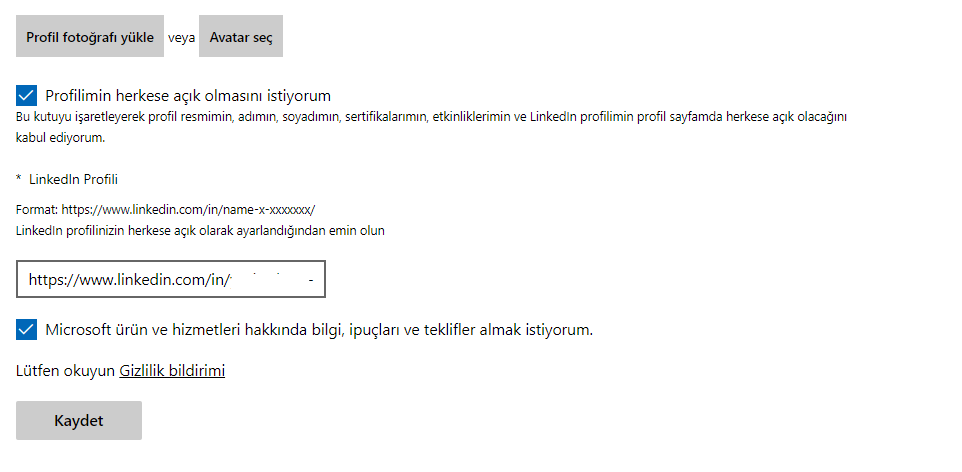 Profil bölümünde;
Kişisel bilgilerinizi güncelleyebilirsiniz
Avatar veya profil fotoğrafı ekleyebilirsiniz
Linkedin hesabınızı ekleyebilirsiniz
Profilinizi “public” hale getirebilirsiniz. Böylelikle aldığınız eğitimler sonrası edindiğiniz sertifikalar iş verenler tarafından görüntülenebilir
Profilinizi silebilirsiniz
Profil Ayarları
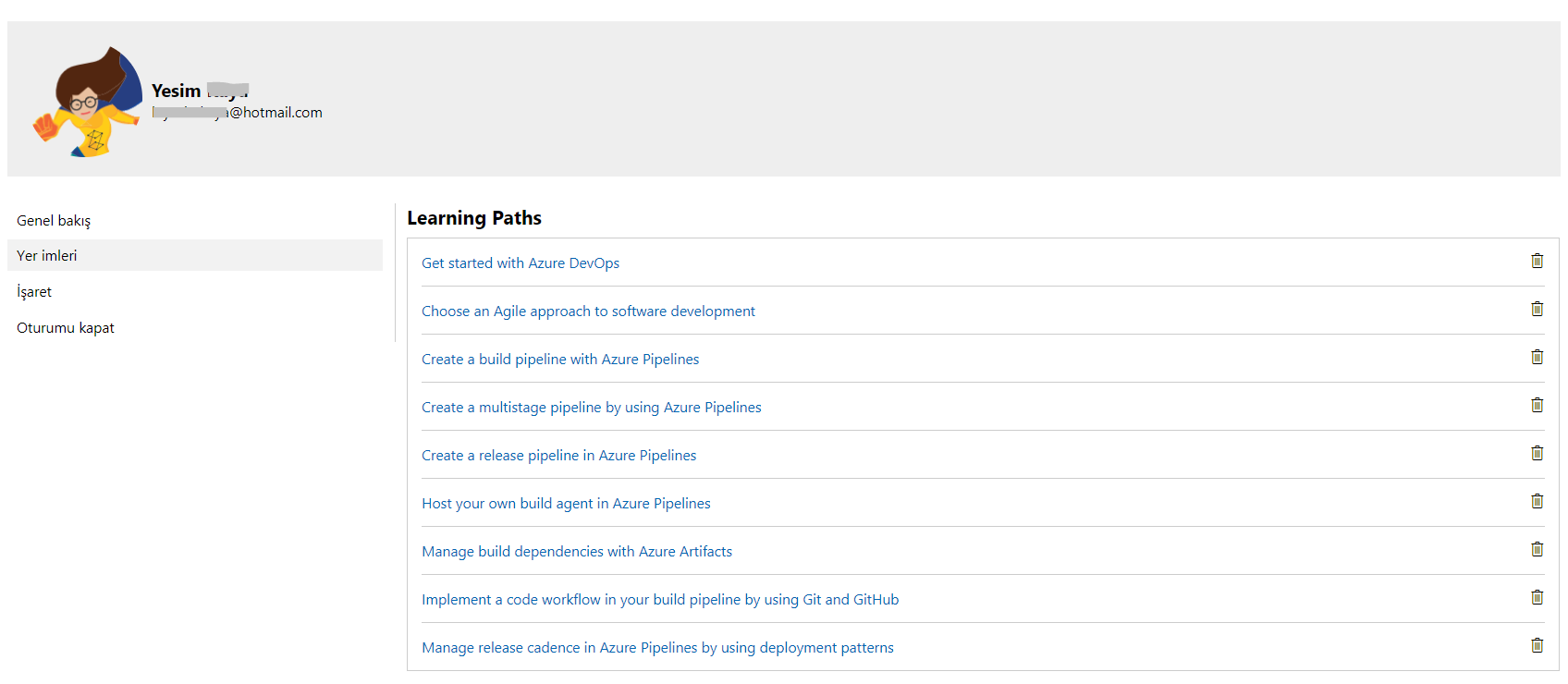 Yer İmleri kısmında beğendiğiniz ve işaret koyduğunuz eğitimleri görüntüleyebilir, silebilirsiniz
Profil Ayarları
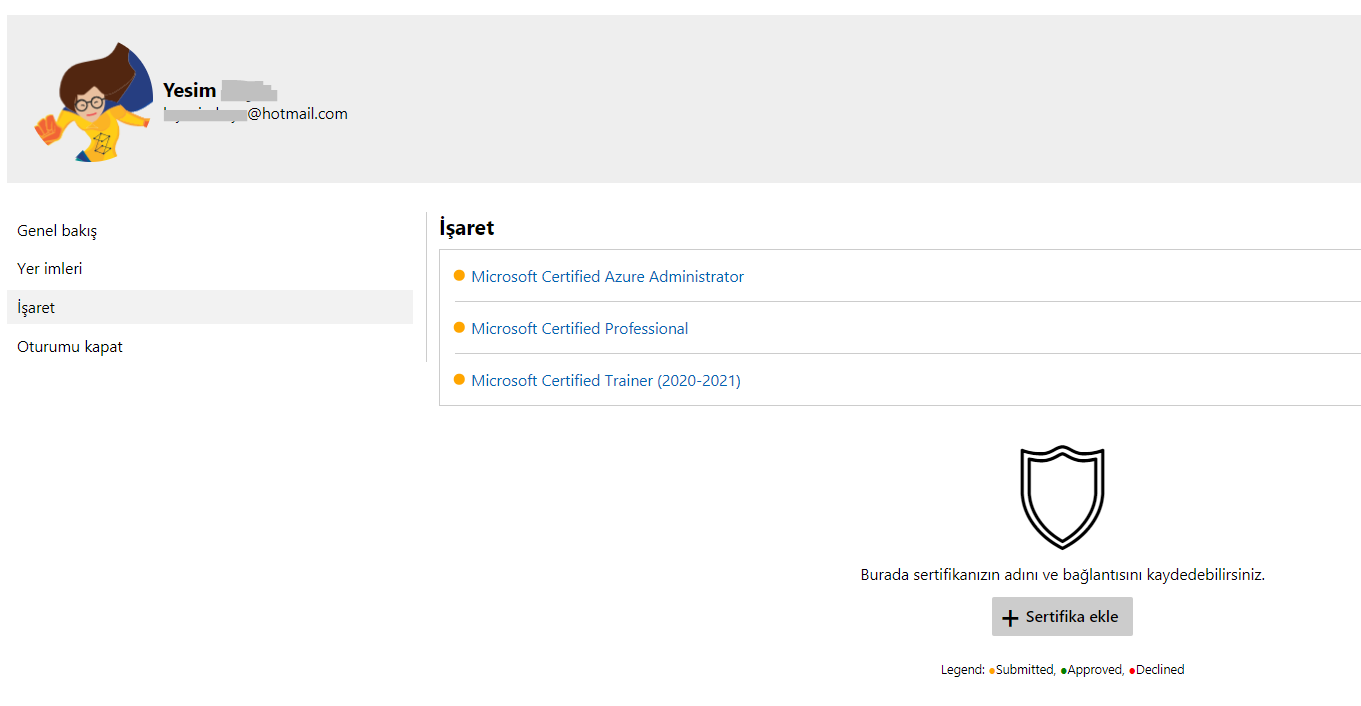 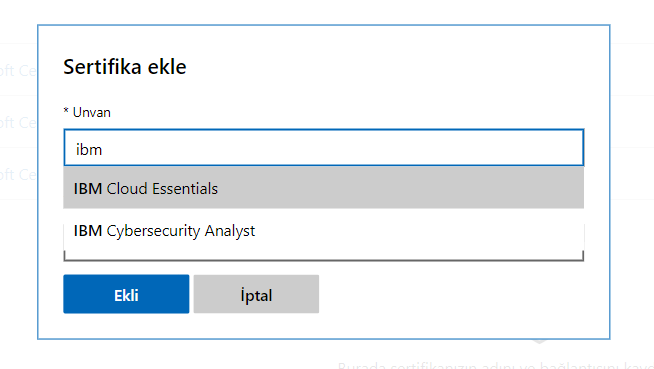 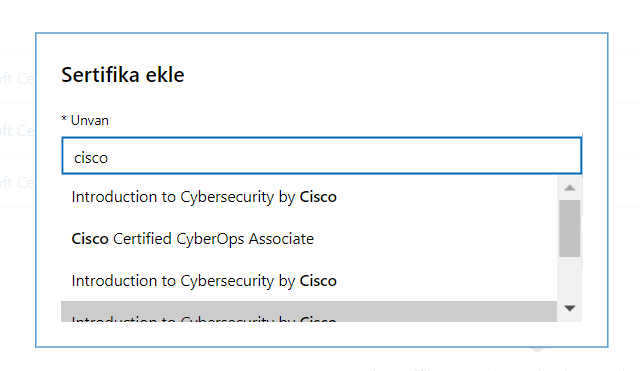 İşaret menüsünde edindiğiniz sertifikaları ekleyebilir/silebilirsiniz

Sadece Microsoft sertifikaları değil, listede diğer Vendorlara ait sertifikaları da görebilir ekleyebilirsiniz.

Eklerken sertifikanızın linkini verebilir veya PDF olarak yükleyebilirsiniz. Bir ekip tarafından onay aşamasından geçiyor
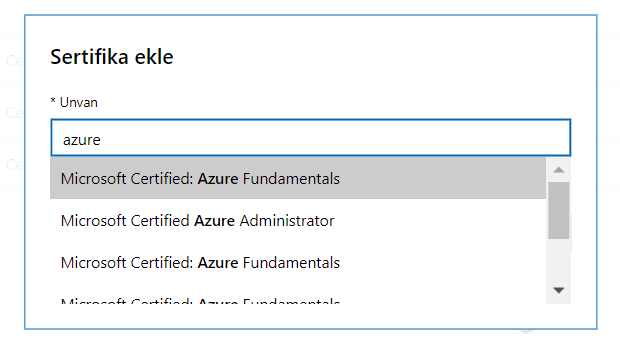 Eğitim İçeriği
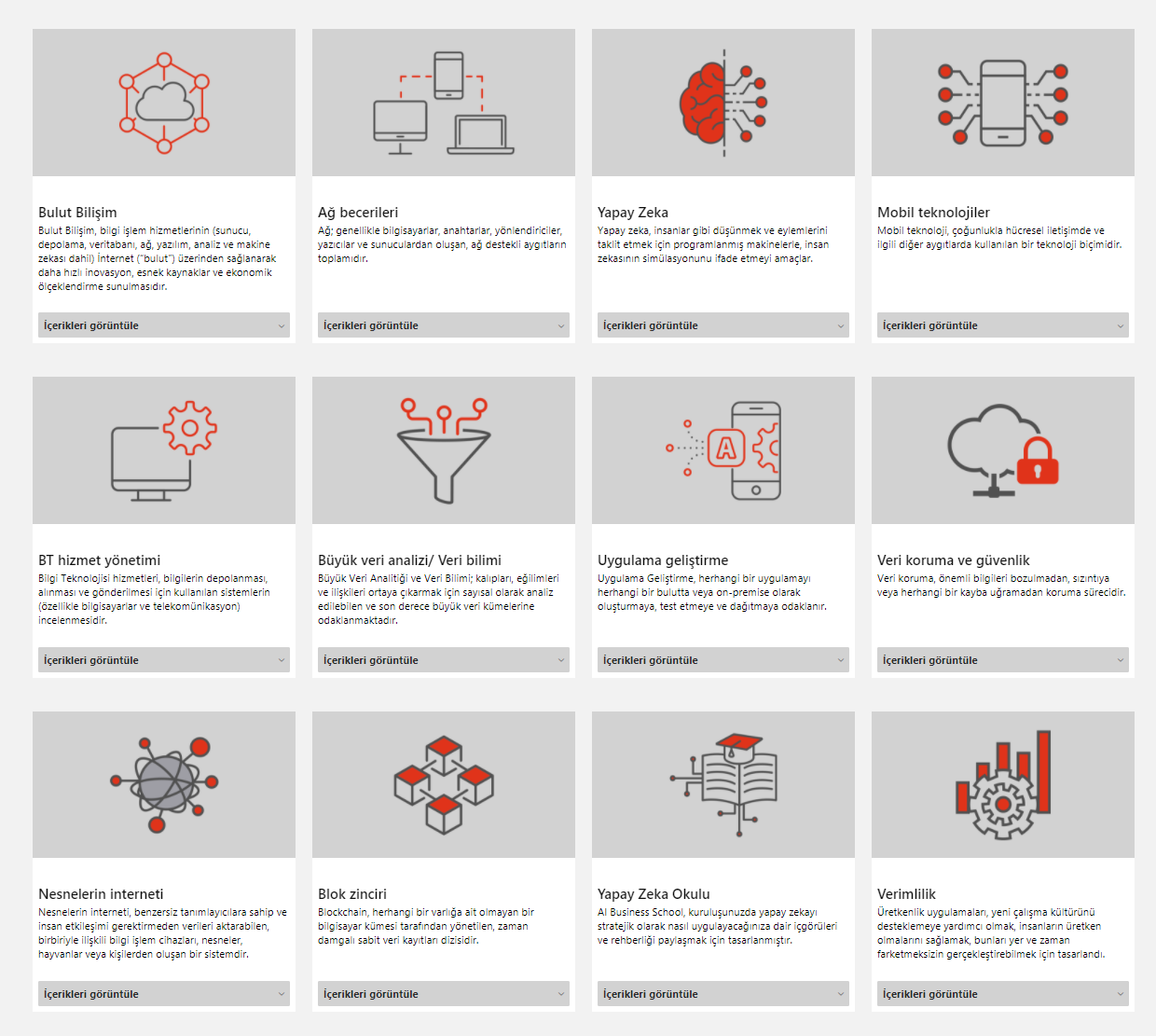 Eğitimler belli başlıklar altında gruplandırıldı. Her birinde İçerikleri Görüntüle dediğimizde 3 seçenek sunuluyor
Öğrenme Yolları – Örnek : Bulut Bilişim
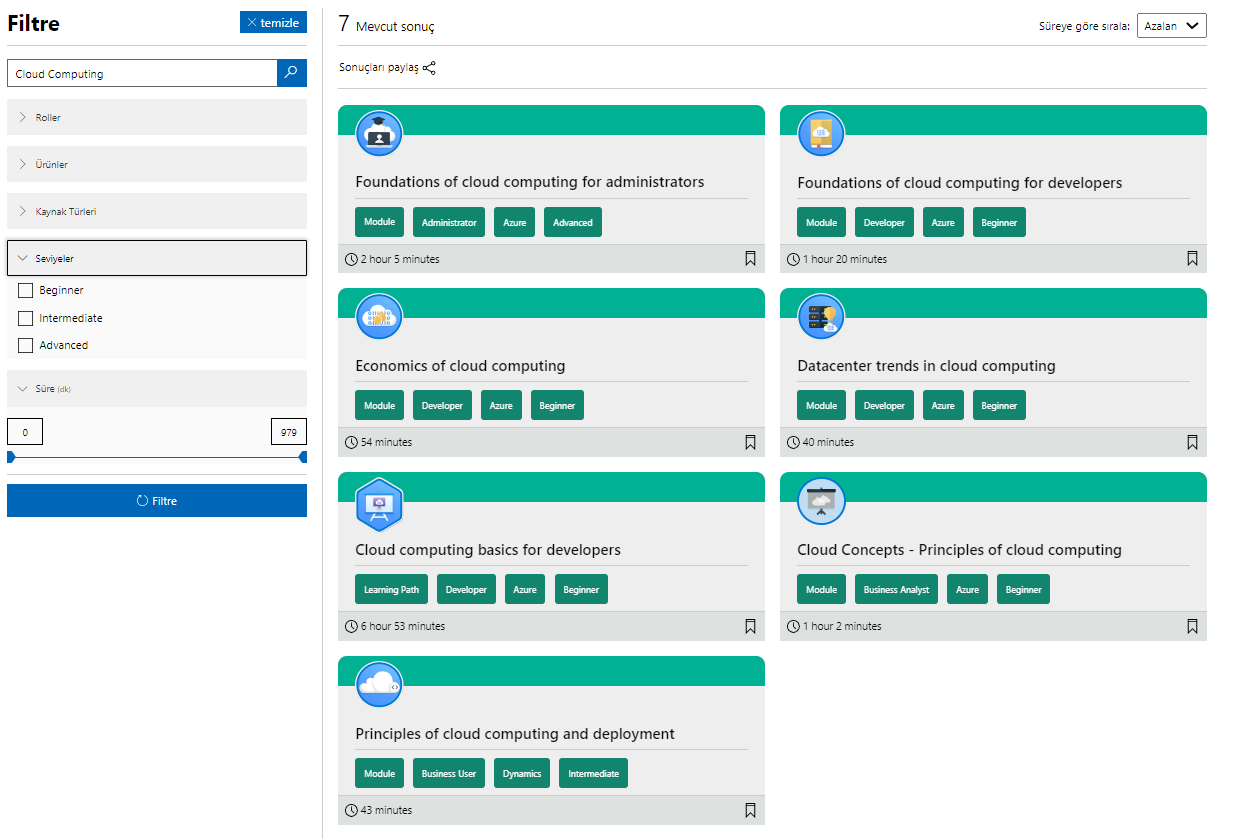 Sol bölümdeki Filtre kısmından eğitimler Rollere ve Seviyelere göre filtrelenebilir
BDM Seviyesi Eğitimler - Örnek
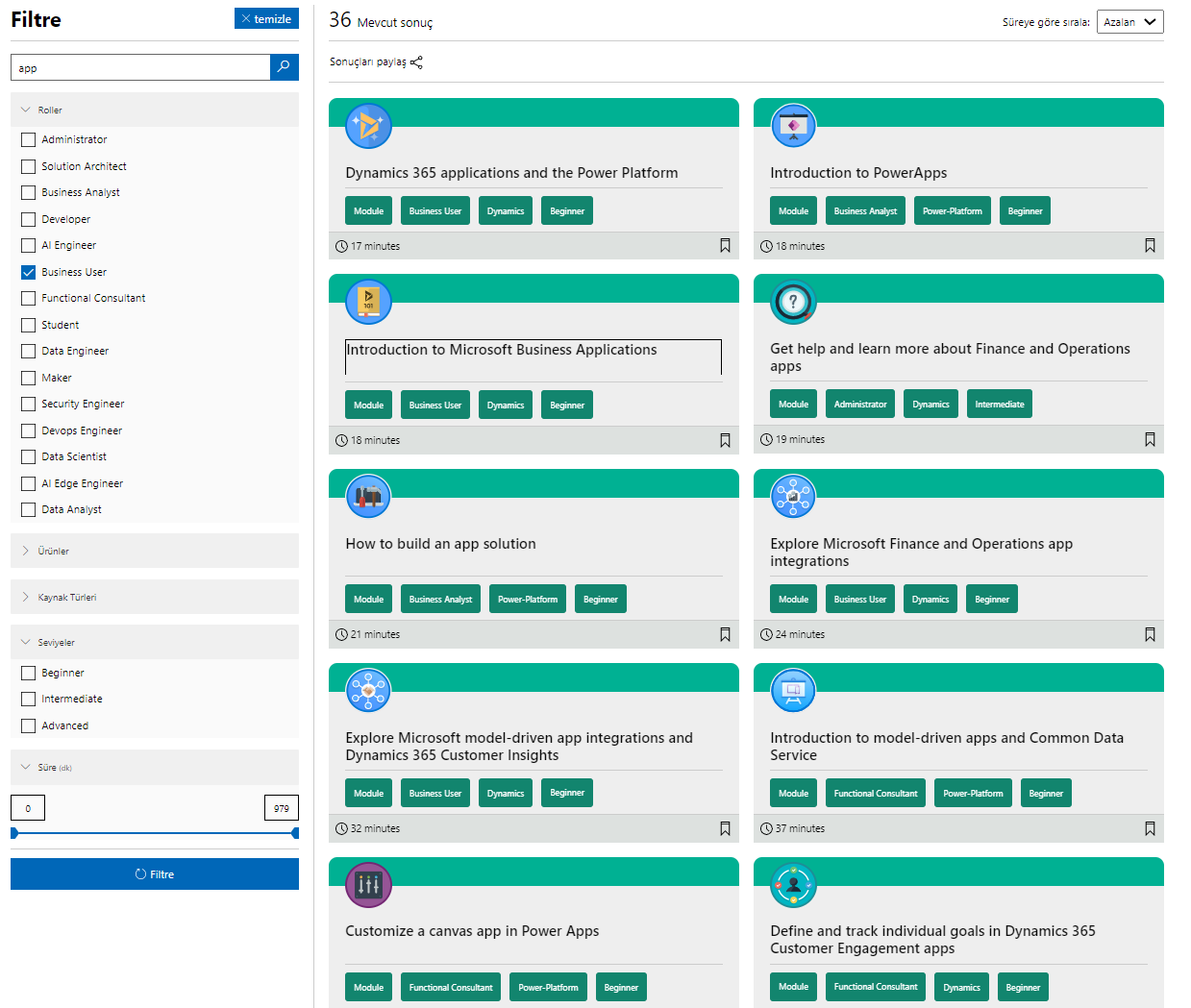 Herhangi bir Eğitim kütüphanesine giriş yapıldığında sol bölümdeki Filtre kısmından Roller’in altından Business User seçildiğinde bu seviyede eğitimler filtrelebilir.
Endüstri Odaklı Yapak Zeka Eğitimleri
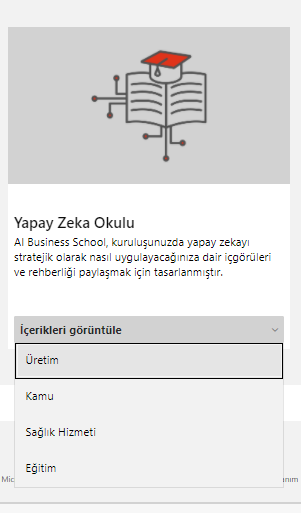 Yapay Zeka Okulu başlığının altında endüstri odaklı Yapay Zeka eğitimleri yer alır.
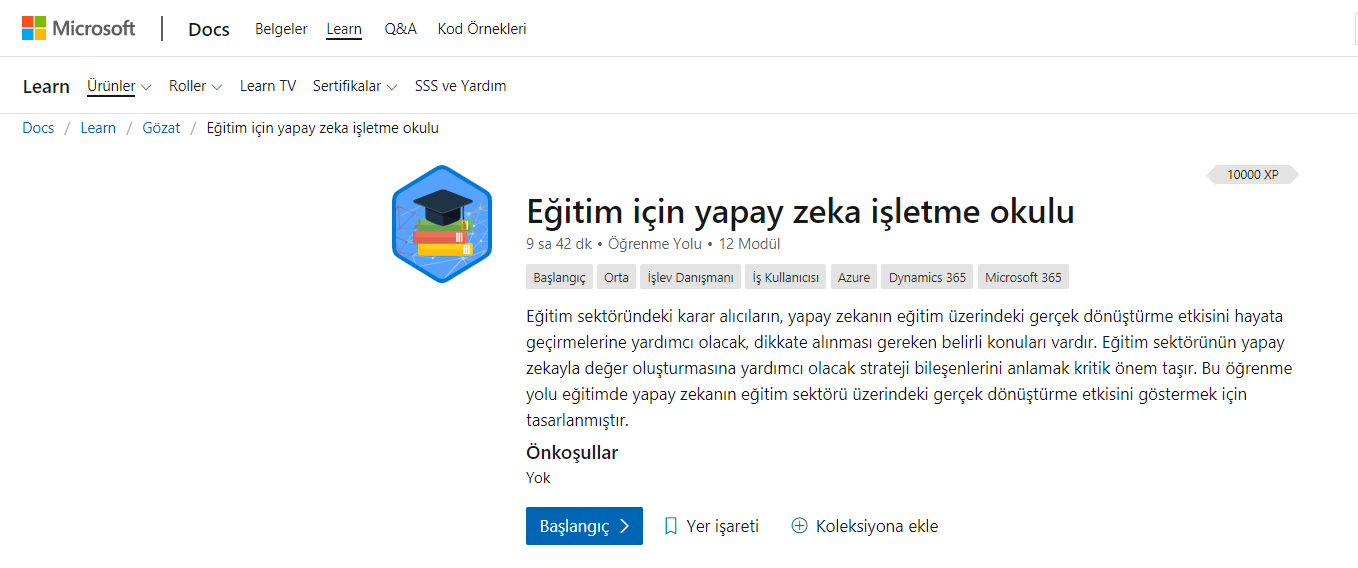 Giriş Seviyesi Popular Eğitimler
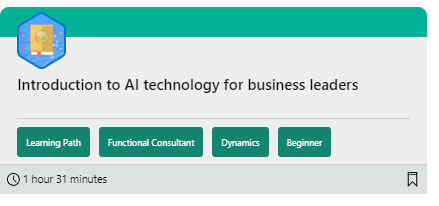 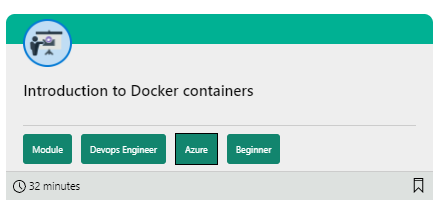 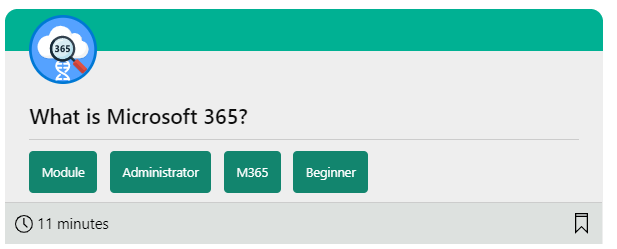 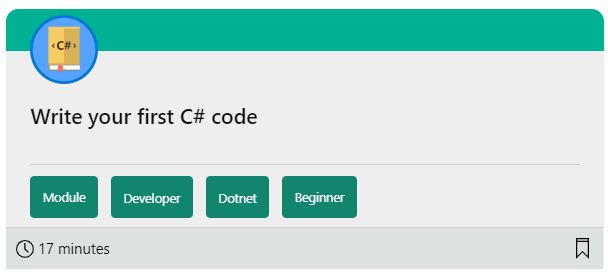 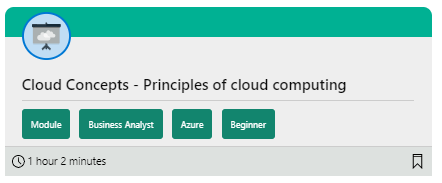 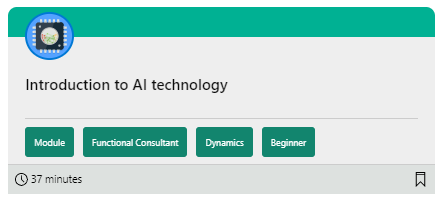 Filtreme seçeneklerinde Beginner seviye seçilerek uygun eğitimlere ulaşılabilir.
Bulut Yetkinliğine Sahip Profesyoneller
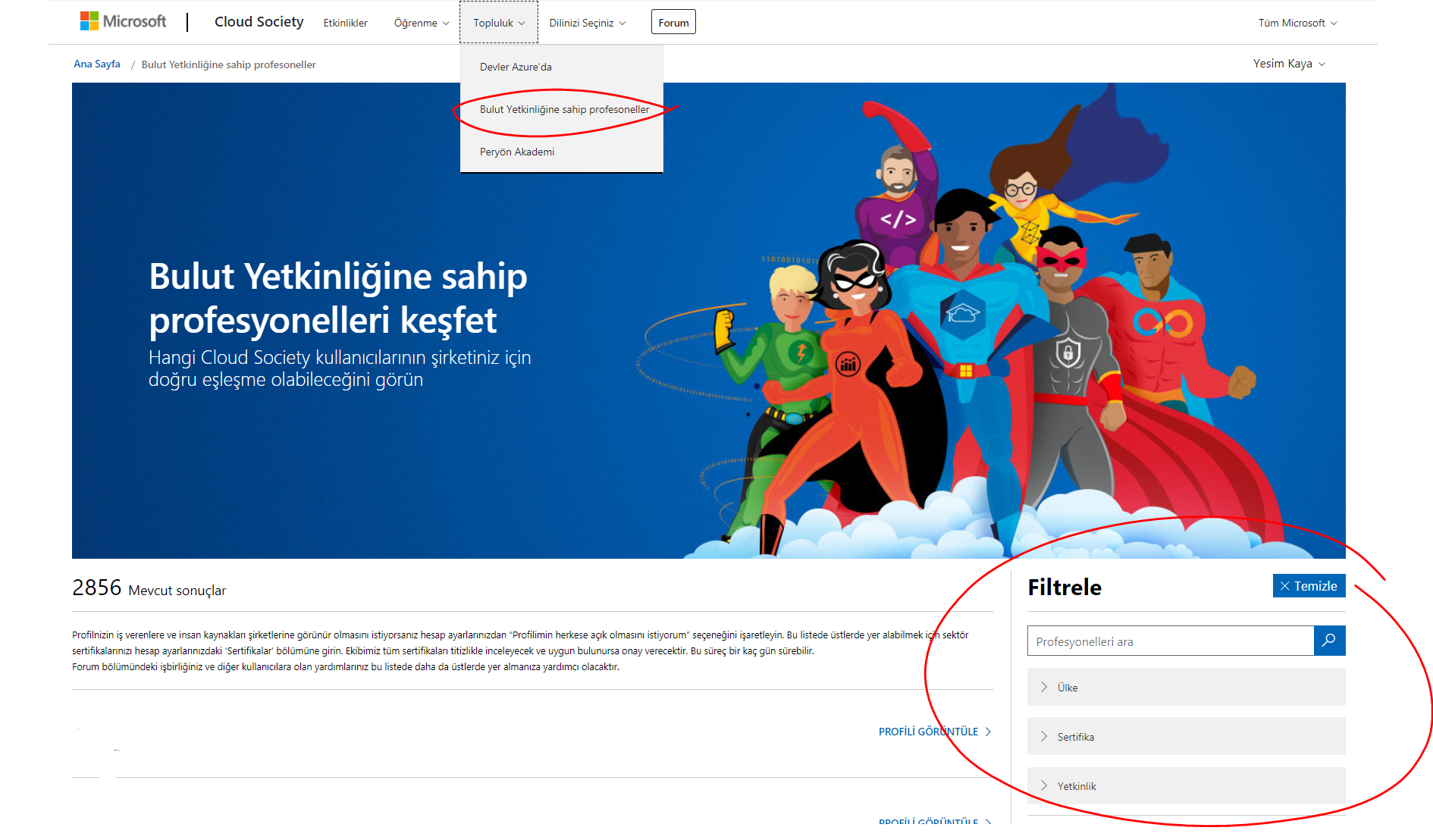 Topluluk sekmesi altında bulunan Bulut Yetkinliğine Sahip Profesyoneller başlığı altında profilini “Public” olarak işaretlemiş ve sertifikalarını edinmiş kişiler listener. Ülkeye göre filtrelenebilir.